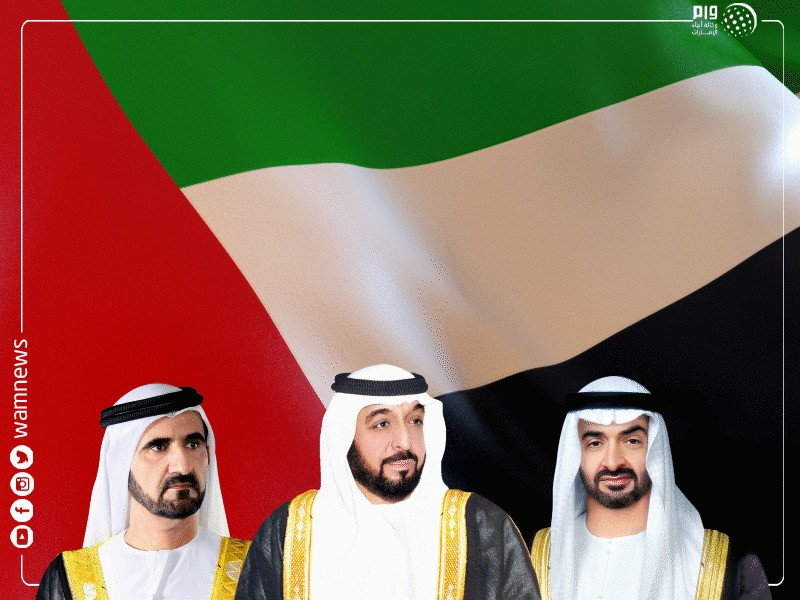 مدرسة سارة للتعليم الأساسي ح1
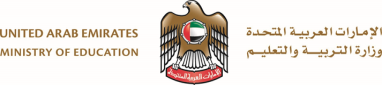 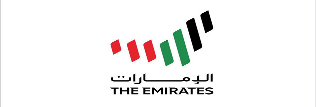 إعداد المعلمة: ناهد سعد
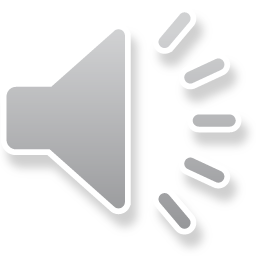 مراجعة الأدعية:
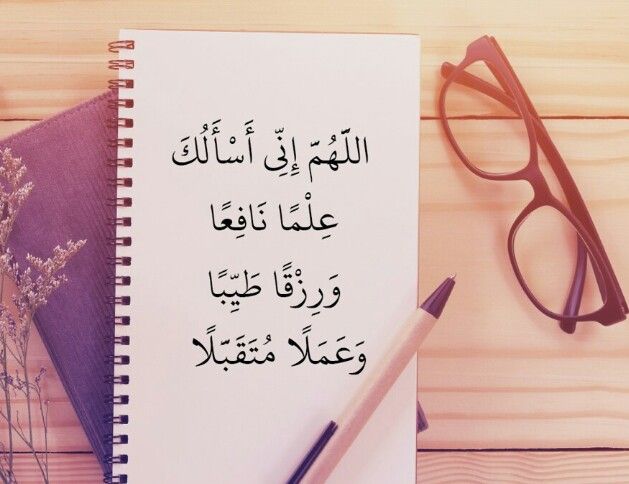 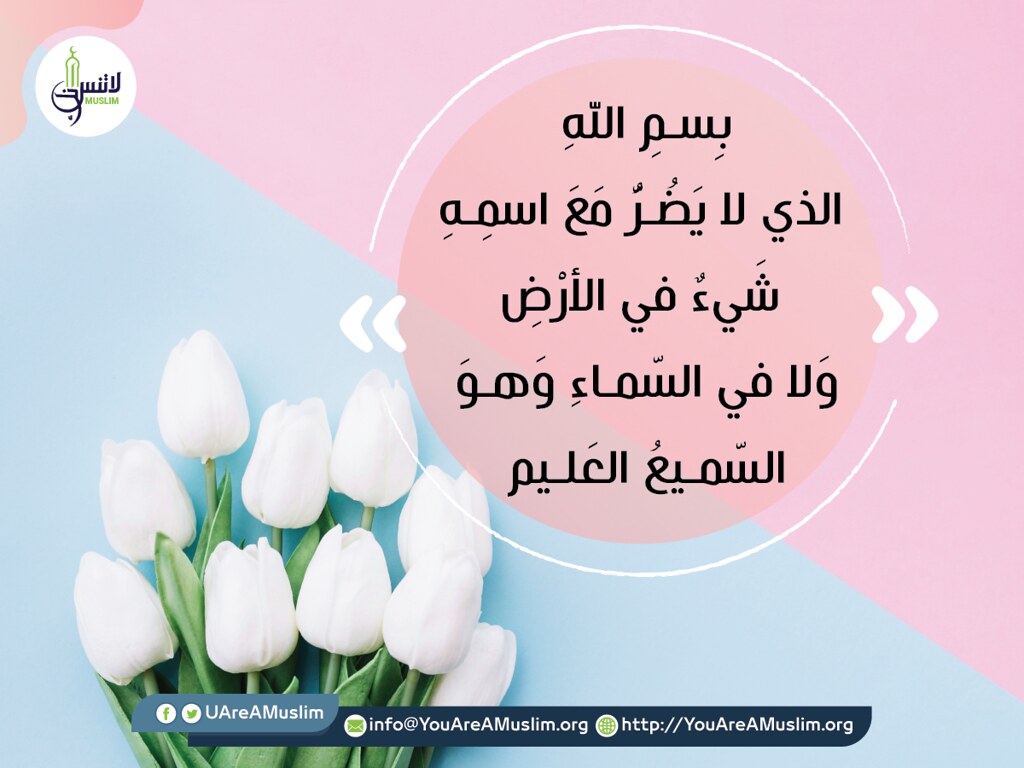 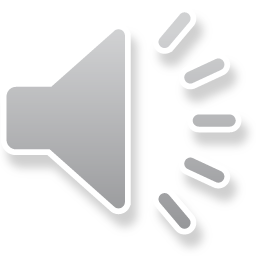 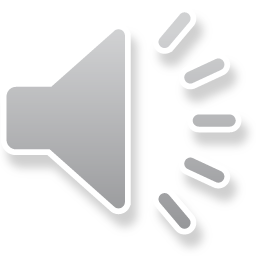 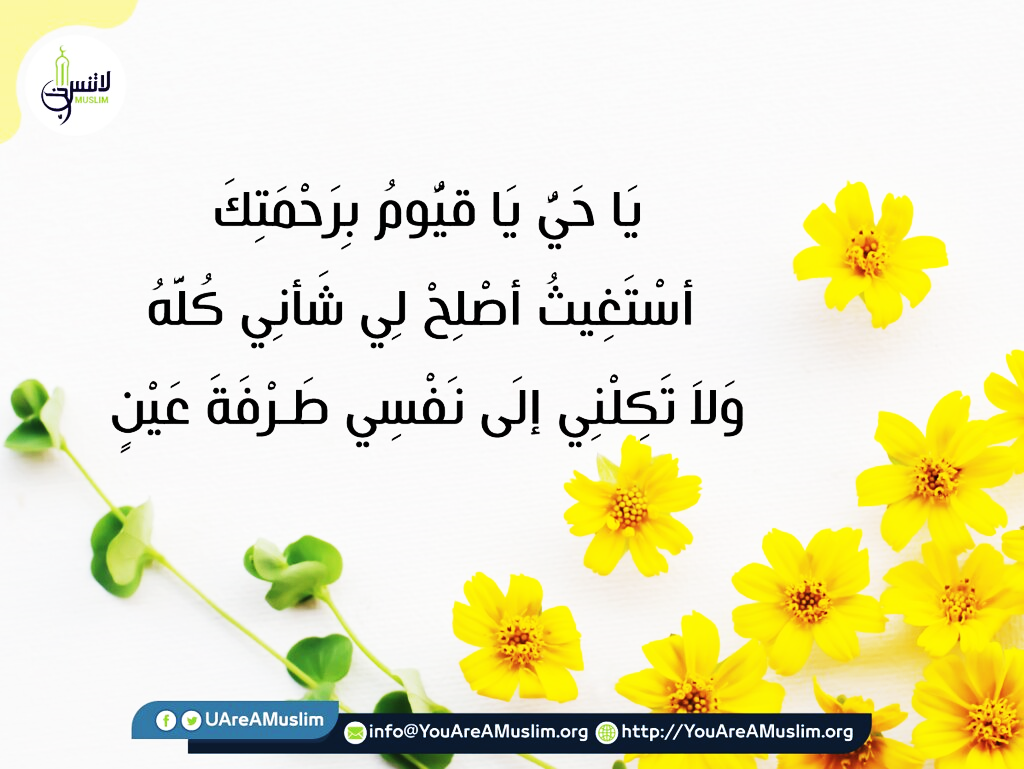 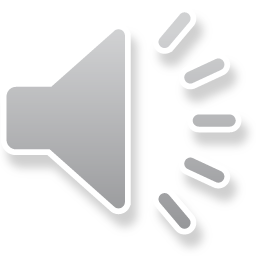 قواعد التعلم عن بعد
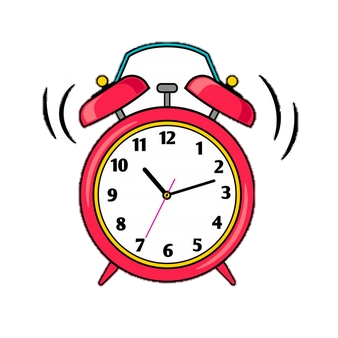 3
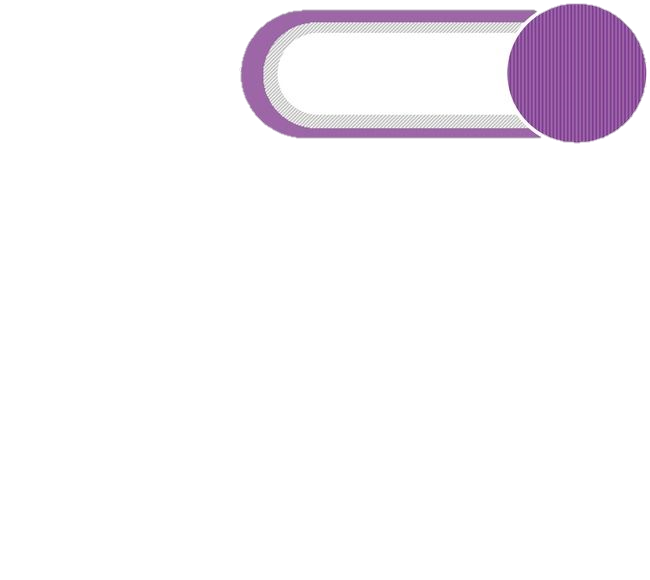 الالتزام بالوقت المحدد للحصص
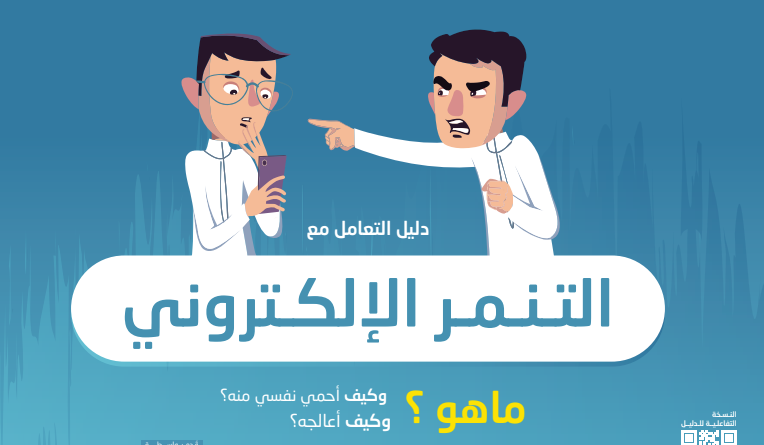 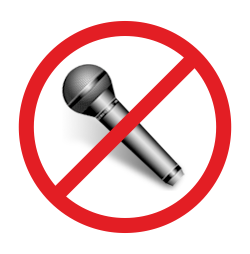 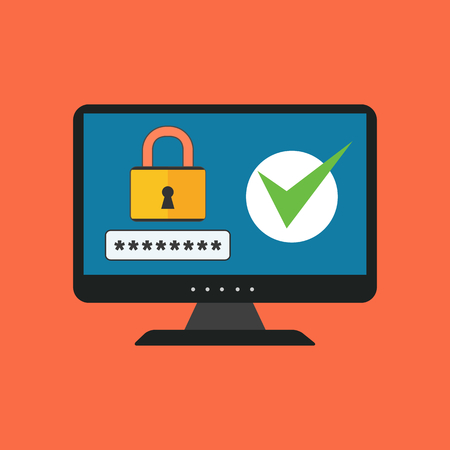 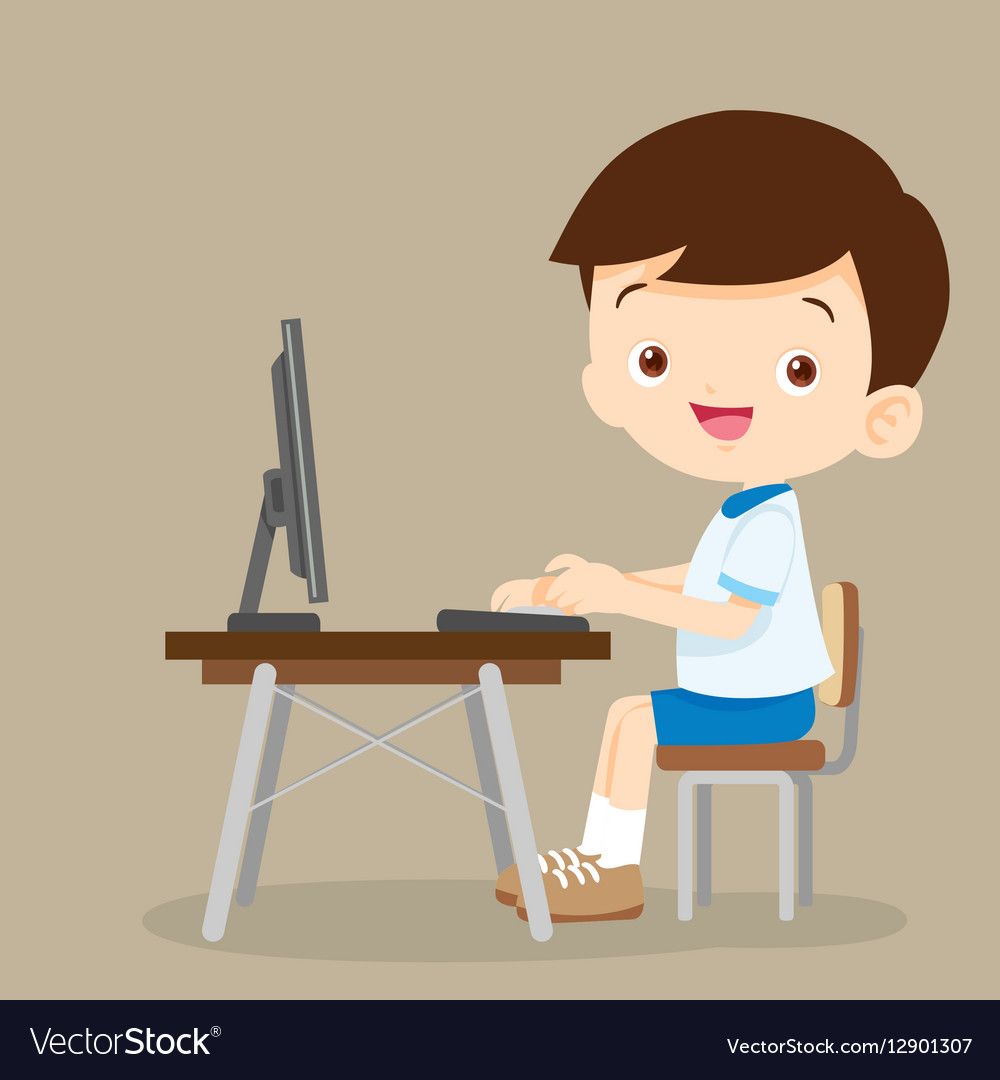 لا للتنمر الإلكتروني
4
5
6
7
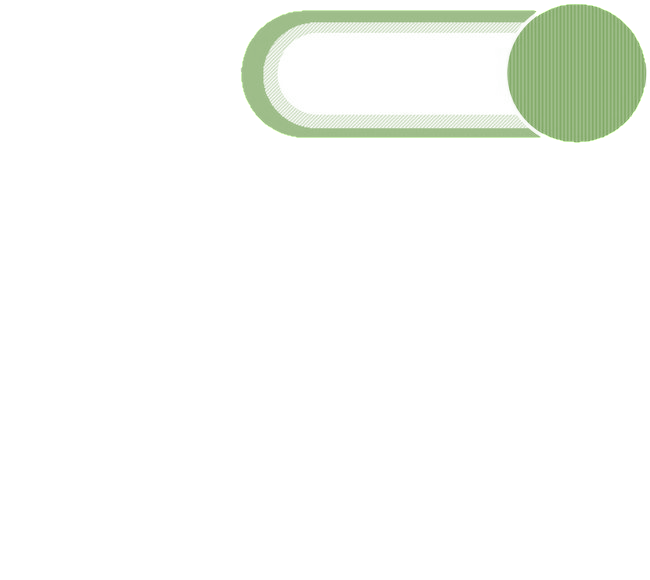 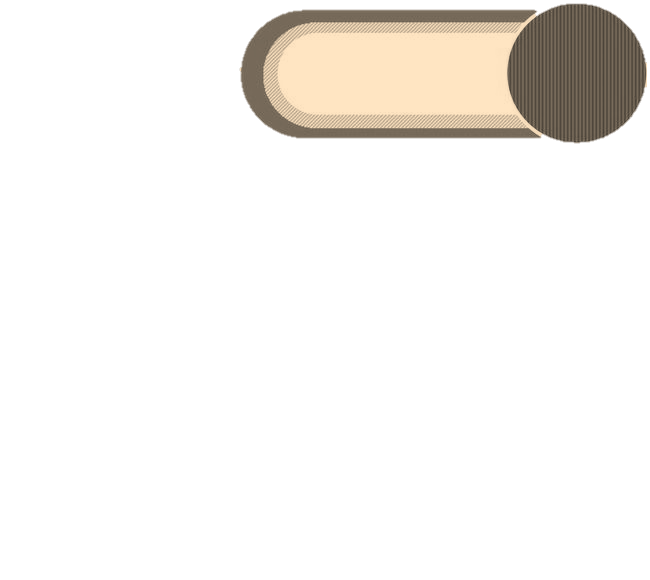 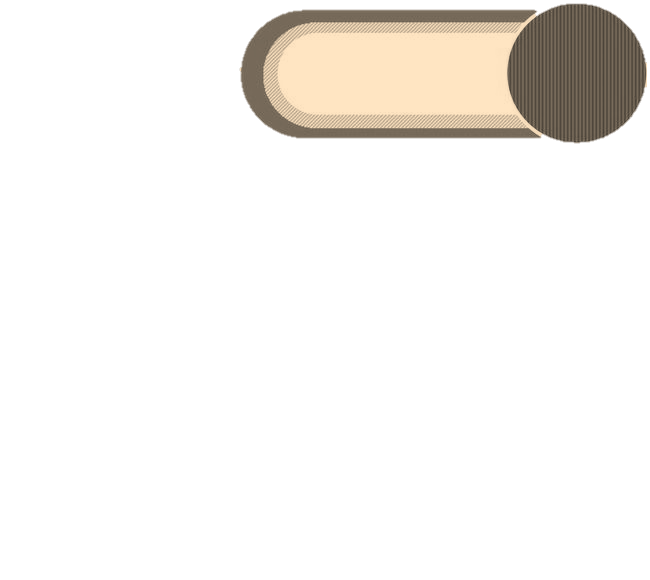 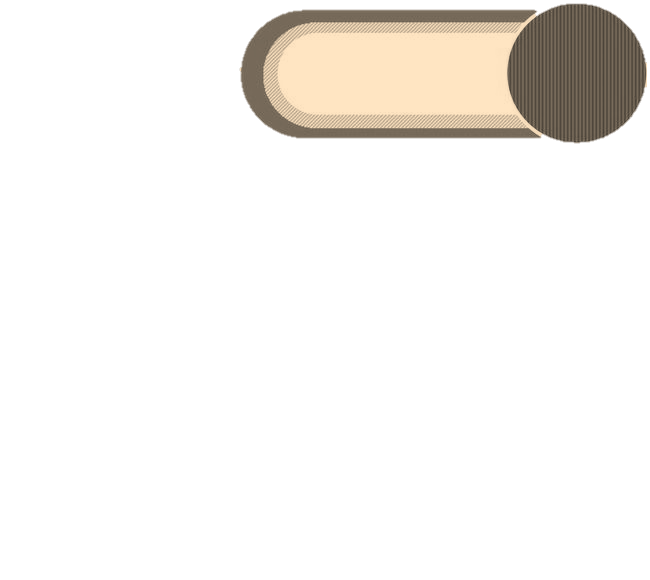 أبلغ الخط الساخن للمدرسة  في حالة تعرضك للتنمر الإلكتروني
حافظ على سرية كلمة السر لحسابك لعدم التعرض للتنمر الإلكتروني
عدم فتح مكبر الصوت بدون إذن المعلمة.
الجلوس بشكل صحيح
حديث شريف:
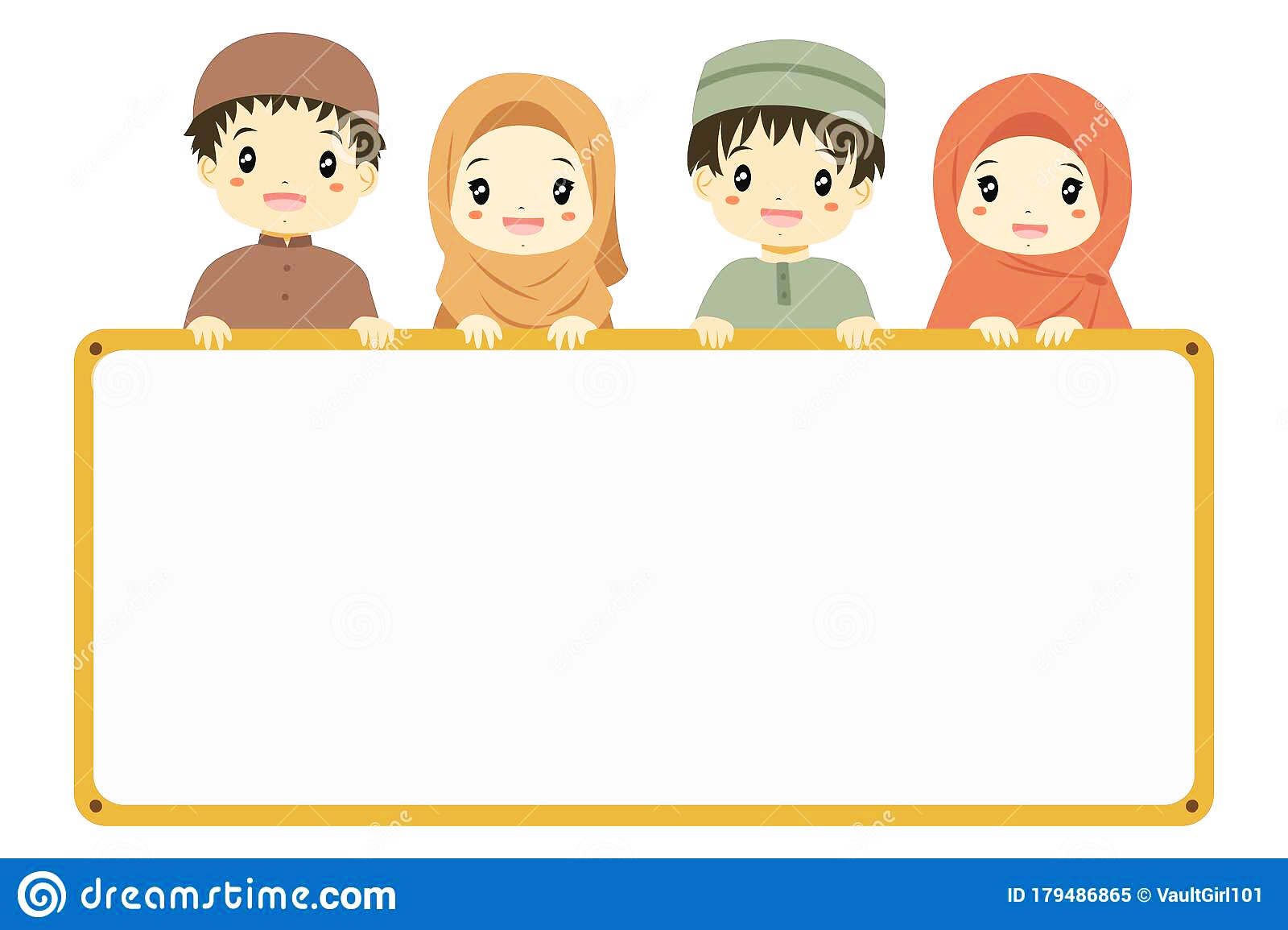 جَاءَ رَجُلٌ إلى رَسُولِ اللهِ صَلَّى اللَّهُ عليه وَسَلَّمَ، فَقالَ: مَن أَحَقُّ النَّاسِ بحُسْنِ صَحَابَتِي؟ قالَ: أُمُّكَ قالَ: ثُمَّ مَنْ؟ قالَ: ثُمَّ أُمُّكَ قالَ: ثُمَّ مَنْ؟ قالَ: ثُمَّ أُمُّكَ قالَ: ثُمَّ مَنْ؟ قالَ: ثُمَّ أَبُوكَ.
متفق عليه
كَمْ مَرَّة كَرَّرَ نَبِيّنا محمد صلى الله عليه وسلم  كلمة الْأَمُّ؟
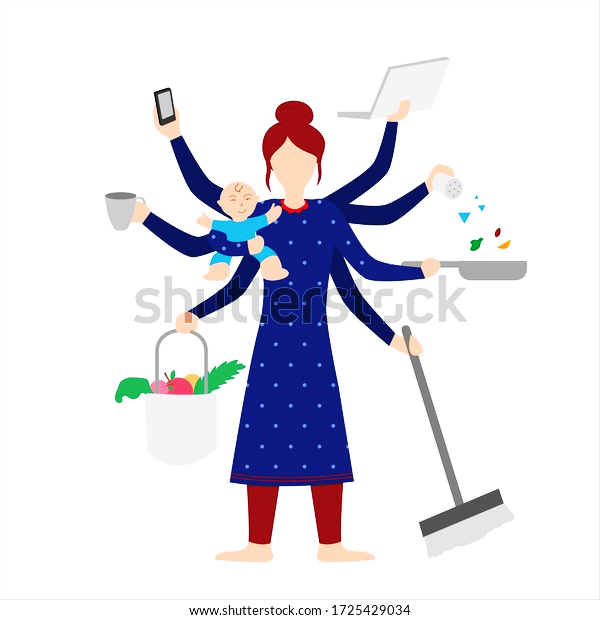 3 مَرّات
لماذا؟
الوحدة الثانية، أمي.
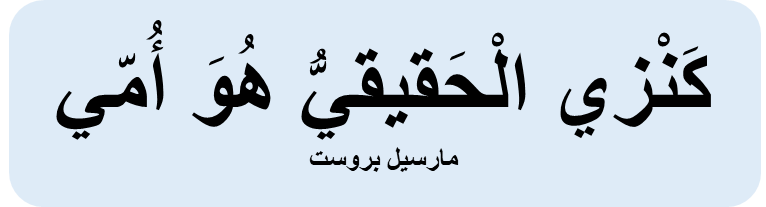 خَمْسُ طَرائِقَ سَهْلَةٍ تَجْعَلُ أُمّكَ سَعيدَةً وراضِيَةً عَنْكَ
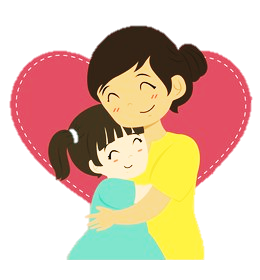 النص
أهداف الدرس:
1- قِراءَةُ النّصِ قِراءَةً صَحيحَة.
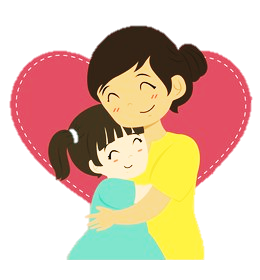 2- فَهْمُ النّصّ فَهْمًا عَميقًا.
نستمع إلى النص جيدا:
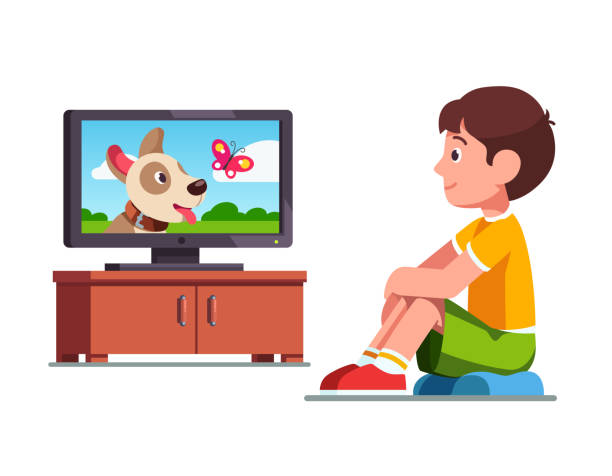 نص
ابدأ
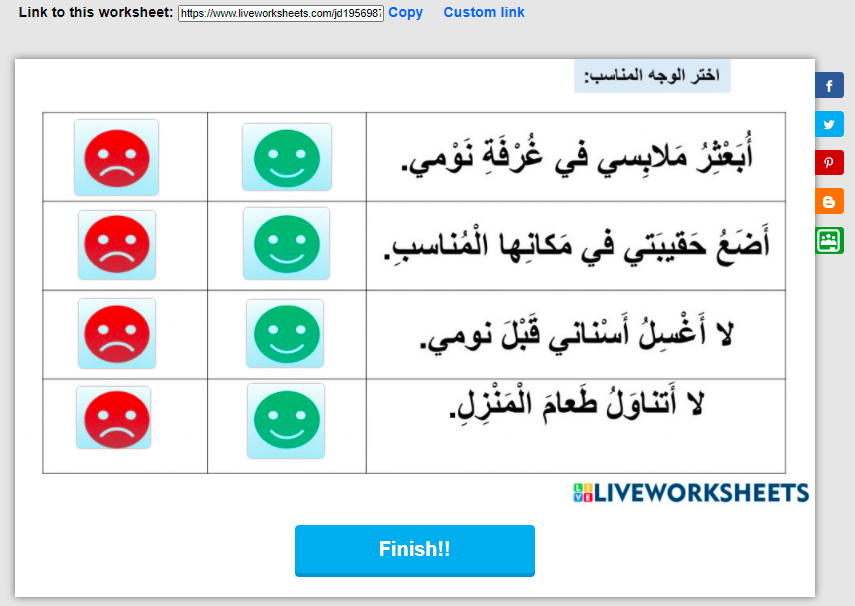 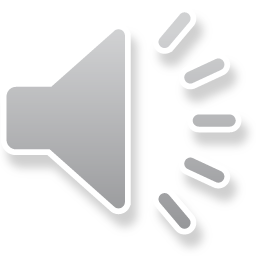 اضغط هنا لحل هذا النشاط
اختر الوجه المناسب:
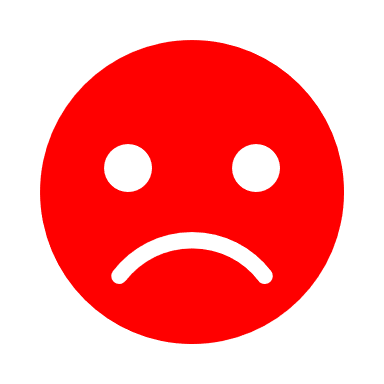 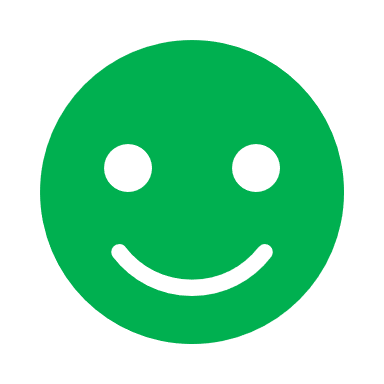 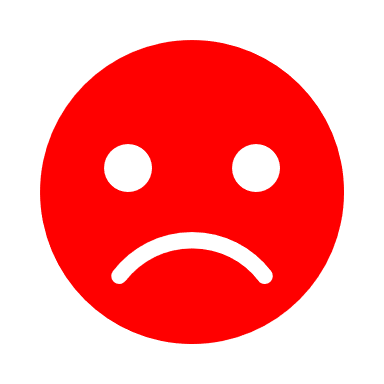 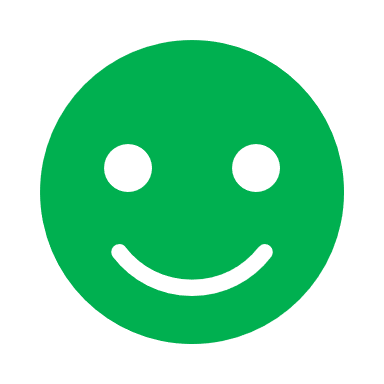 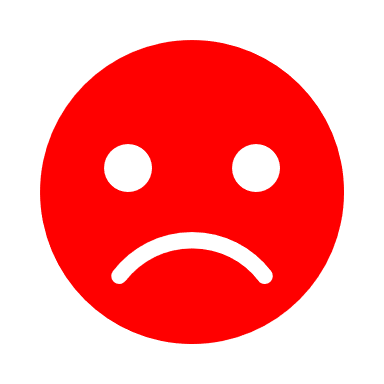 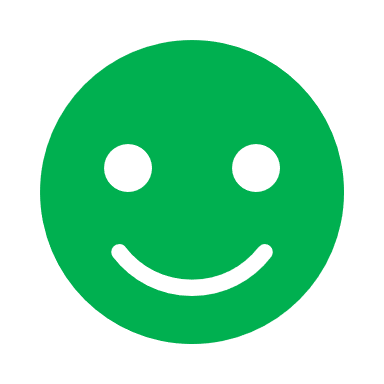 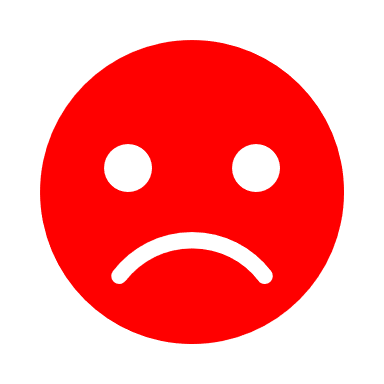 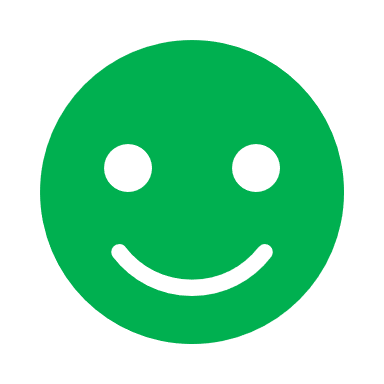 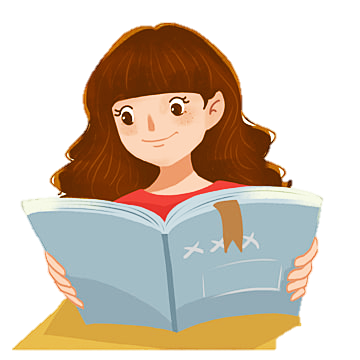 هيا نقرأ النص:
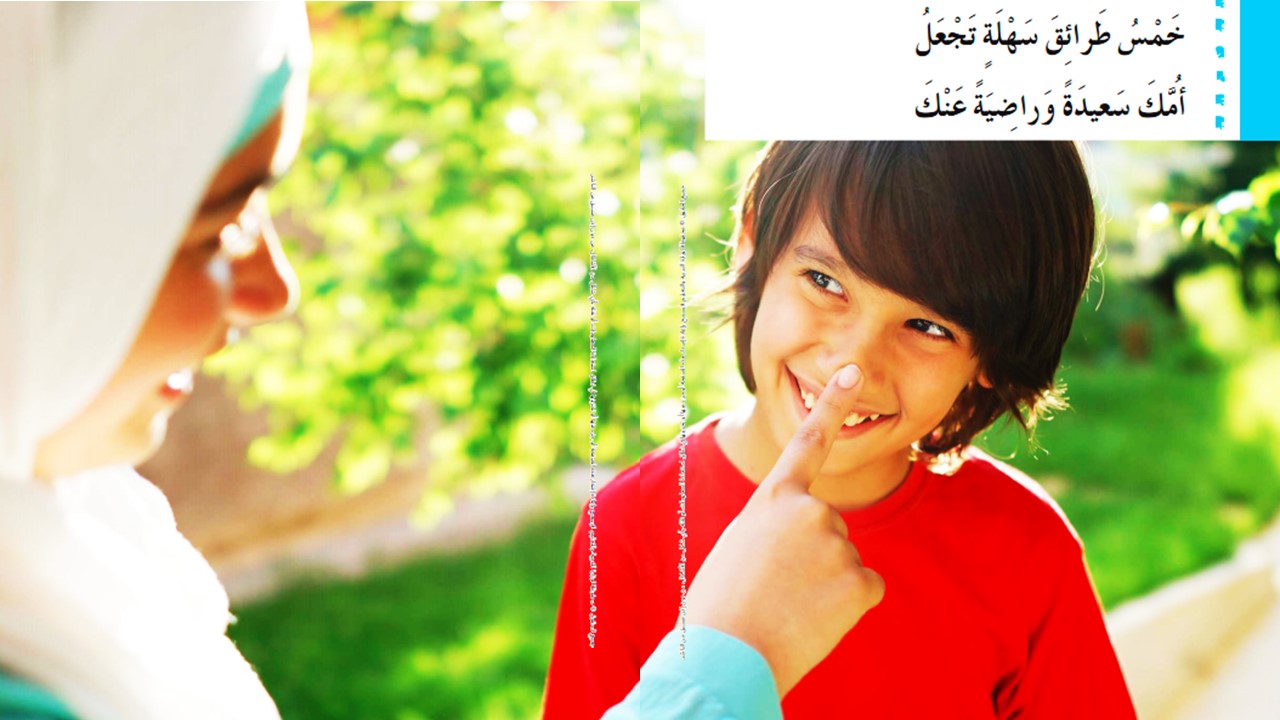 كُلُّ الْأَطْفالِ يَعْرِفونَ أَنَّ أُمَّهاتِهِمْ يَتْعَبْنَ كَثيرًا مِنْ أَجْلِهِم، فَمُعْظَمُ الْأُمَّهاتِ يَعْمَلْنَ خارِجَ الْمَنْزِلِ.
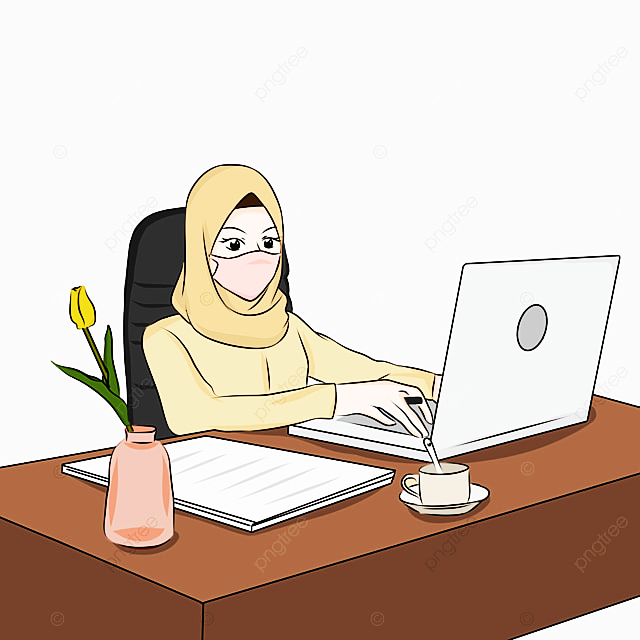 وَحينَ يَعُدْنَ إِلى الْبَيْتِ فَإِنَّهُنَّ يَقْضينَ مُعْظَمَ الْوَقْتِ في الْاهْتِمامِ بِأَطْفالِهِنَّ.
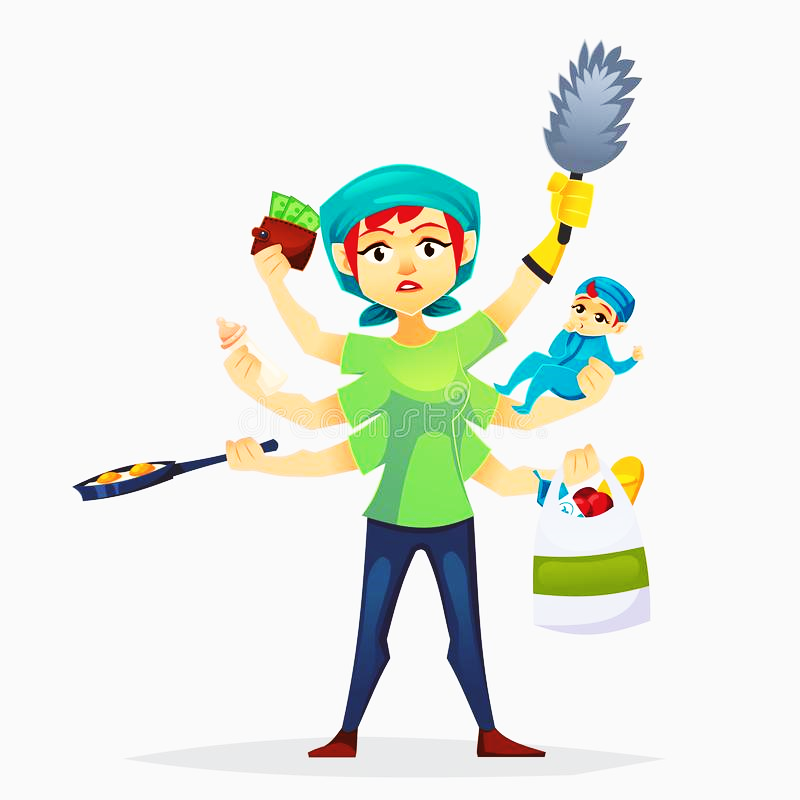 فَكَيْفَ يُمْكِنُ لَكَ أَنْ تُخَفِّفَ عَنْ أُمِّكَ التَّعَبَ، وَتَجْعَلَها سَعيدَةً وَراضِيَةً عَنْكَ؟
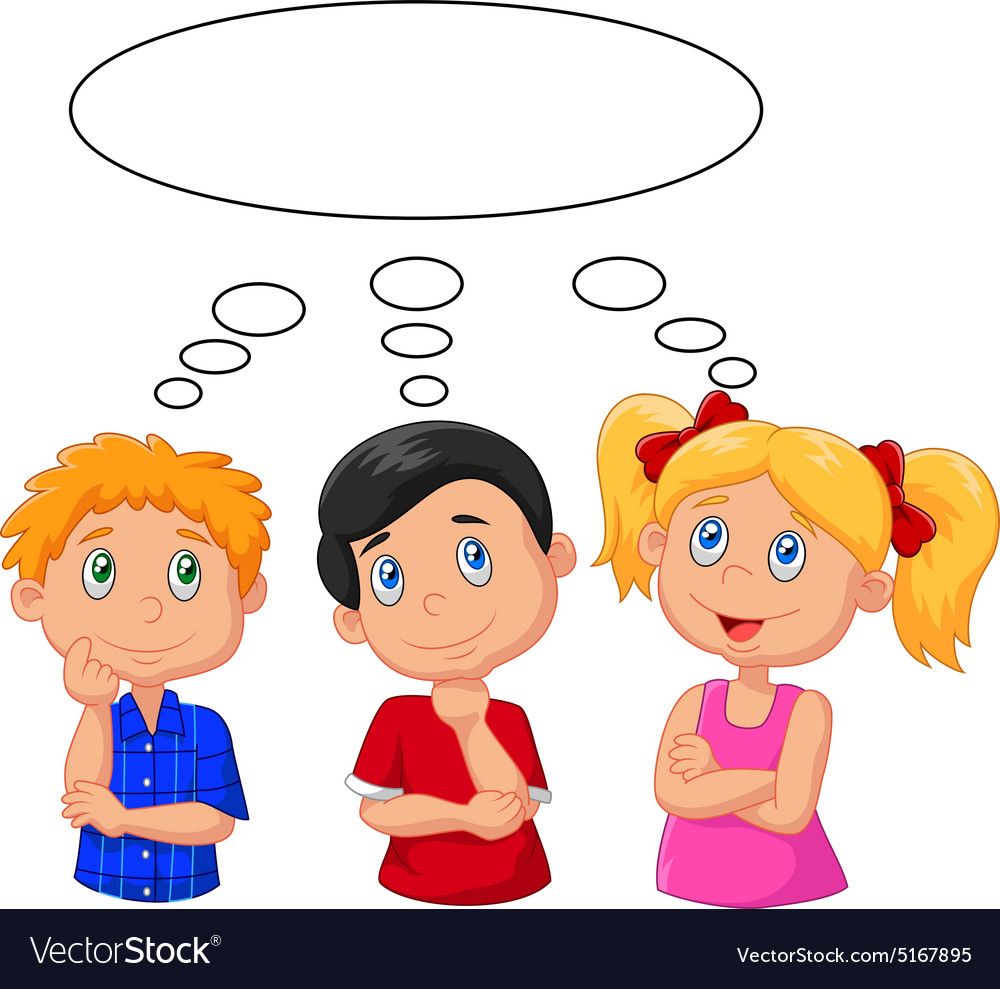 هُناكَ طَرائِقُ كَثيرَةٌ لِفِعْلِ ذلِكَ، لَكِنَّنا سَنَذْكُرُ لَكَ هُنا خَمْسًا مِنْها.
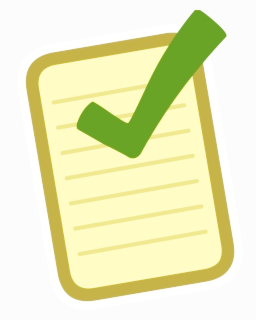 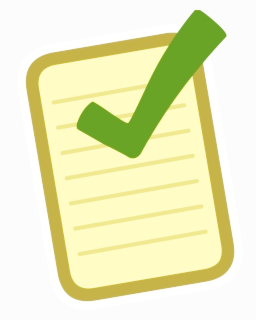 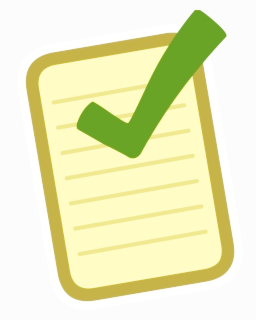 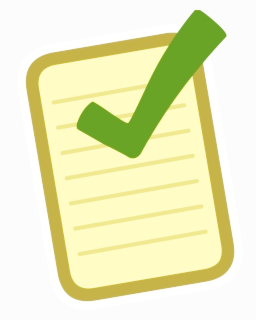 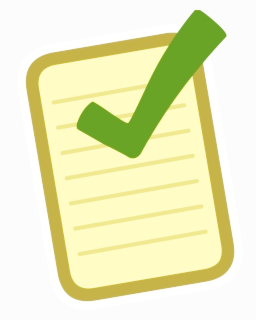 1
2
3
4
5
حاوِلْ أَنْ تُطَبِّقَها كُلَّ يَوْمٍ، وانْظُرْ كَمْ سَتَكونُ أُمُّكَ سَعيدَةً بذِلك، وَمِنَ الْمُؤَكِّد أَنَّكَ سَتَكونُ سَعيدًا بذلكَ أَيْضًا.
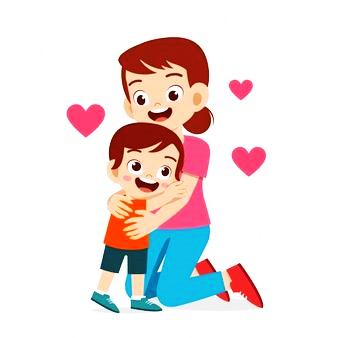 أَوَّلًا، سارِعْ إِلى وَضْعِ حَقيبَتِكَ الْمَدْرَسِيَّةِ في مَكانِها، وَتَغْييرِ مَلابِسِكَ، وَغَسْلِ يَدَيْكَ وَوَجْهِكَ بَعْدَ عَوْدَتِكَ مِنَ الْمَدْرَسَةِ مُباشَرَةً.
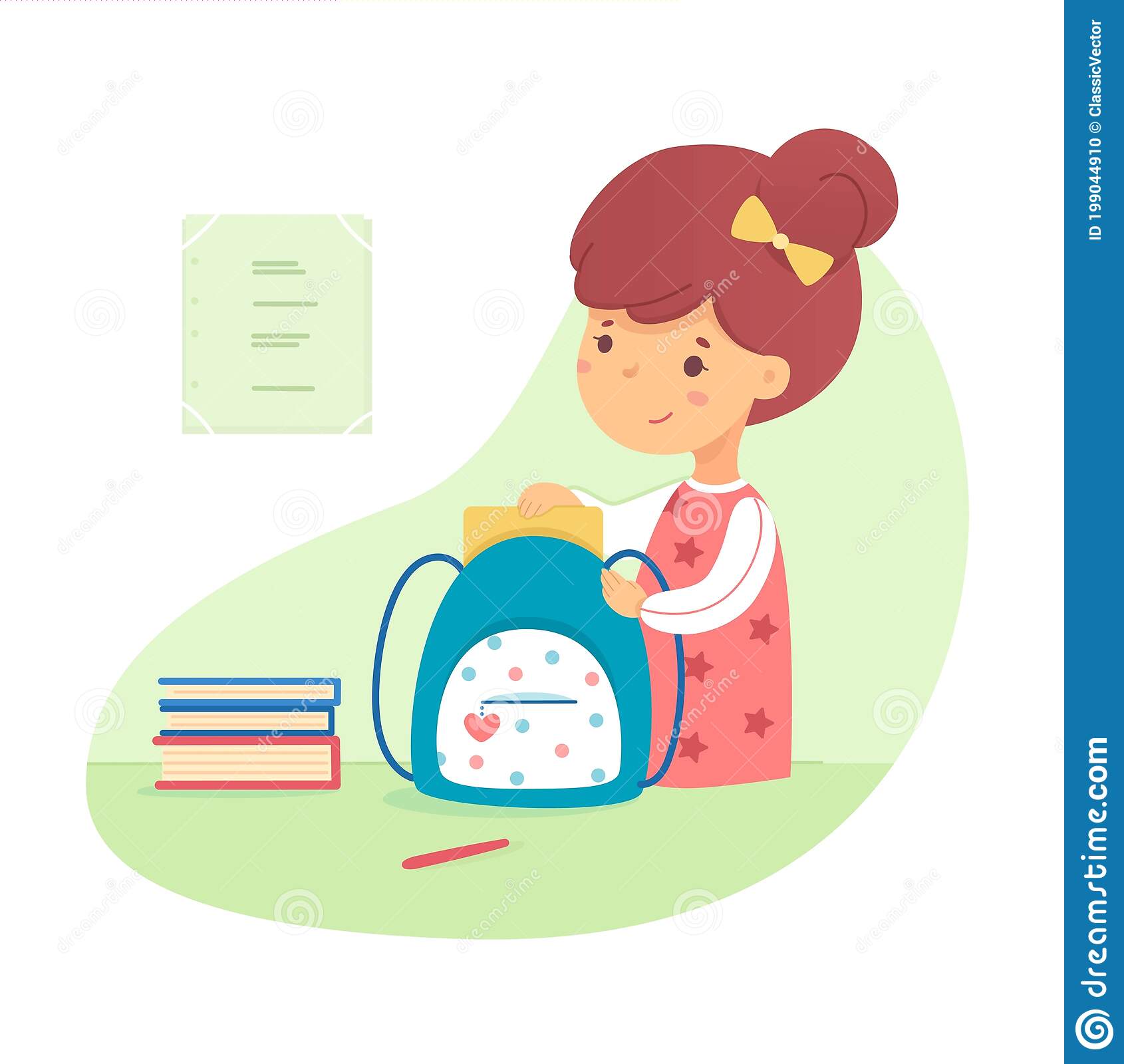 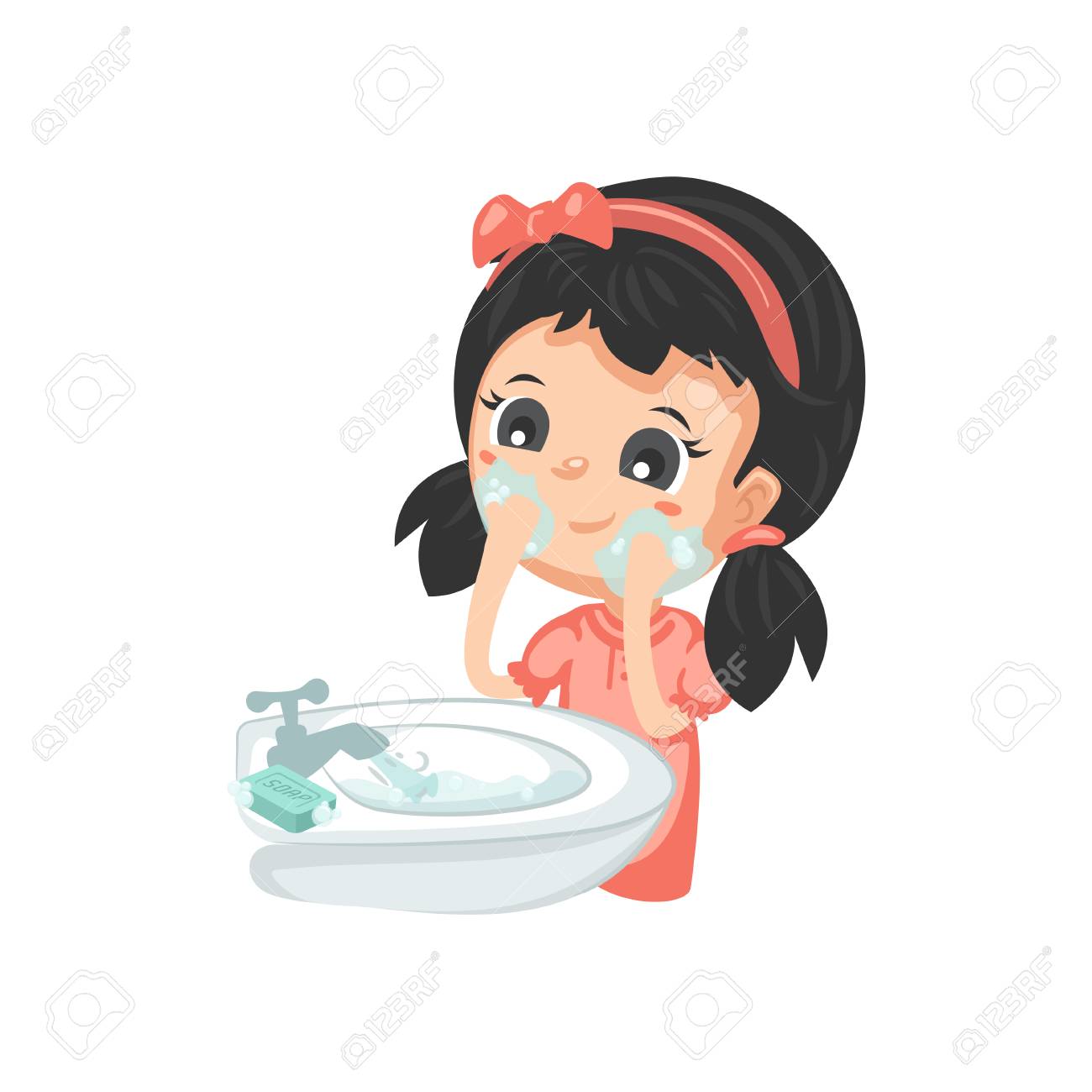 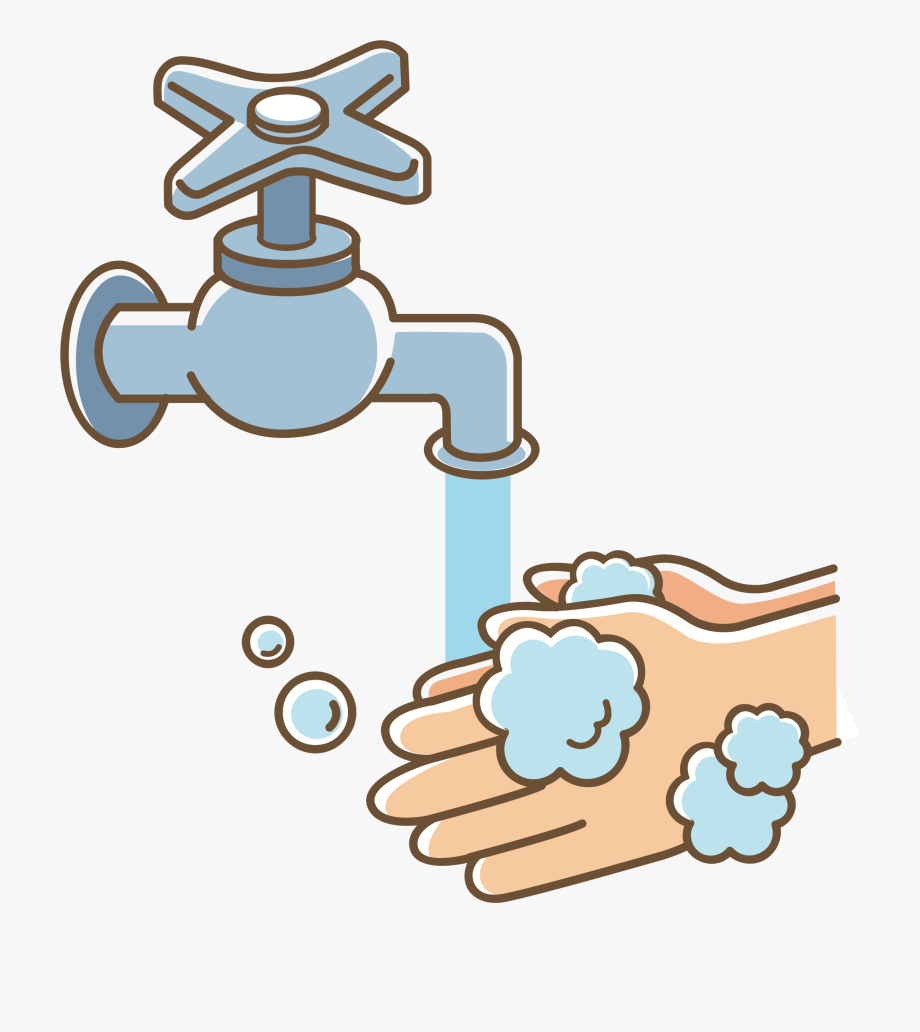 لا تَبْقَ بِمَلابِسِ الْمَدْرَسَةِ، وَلا تَرْمِ حَقيبَتَكَ في أَيِّ مَكانٍ، كُنْ مُرَتَّبًا وَنَظيفًا وَأَنْتَ تَسْتَقْبِلُ أُمَّكَ.
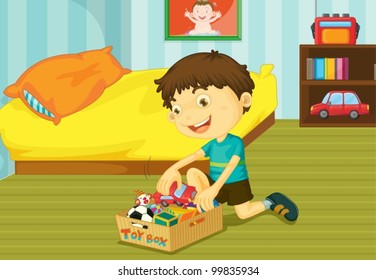 ثانيًا:تَناوَلْ طَعامَكَ الَّذي يُعَدُّ لَكَ في الْمَنْزِلِ، وَلا تَتَذَمَّرْ مِنْ نَوْعِيَّةِ الطَّعامِ، وَتَطْلُبْ نَوْعًا آخَرَ، كُنْ شاكِرًا للهِ عَلى نِعَمِهِ الطَّيِّبَةِ.
الحمد لله الذي 
أطعمني هذا الطعام ورزقنيه من غير حول مني ولا قوة
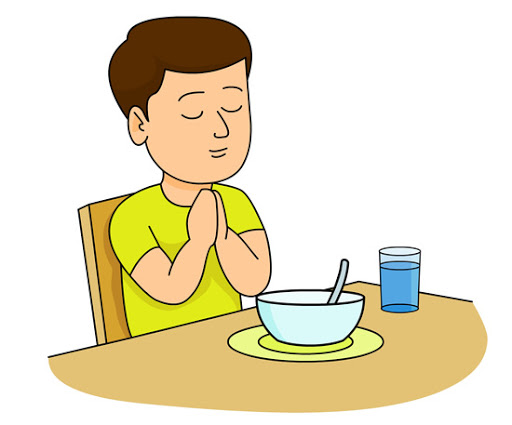 ثالثًا: راجِعْ دُروسَكَ، وَحُلَّ واجِباتِكَ بِهُدوءٍ وَتَرْكيزٍ، وَلا تُتْعِبْ أُمَّكَ بِالْجَرْيِ هُنا وَهُناكَ.
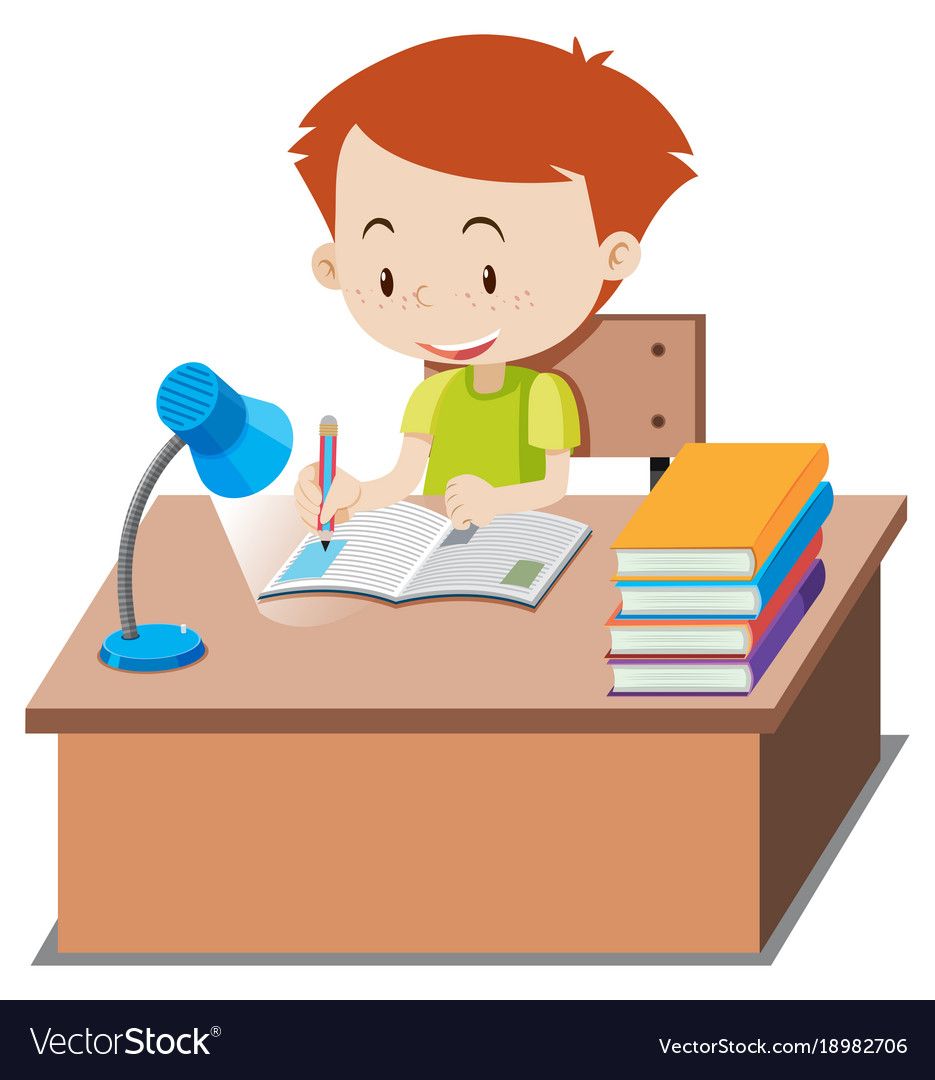 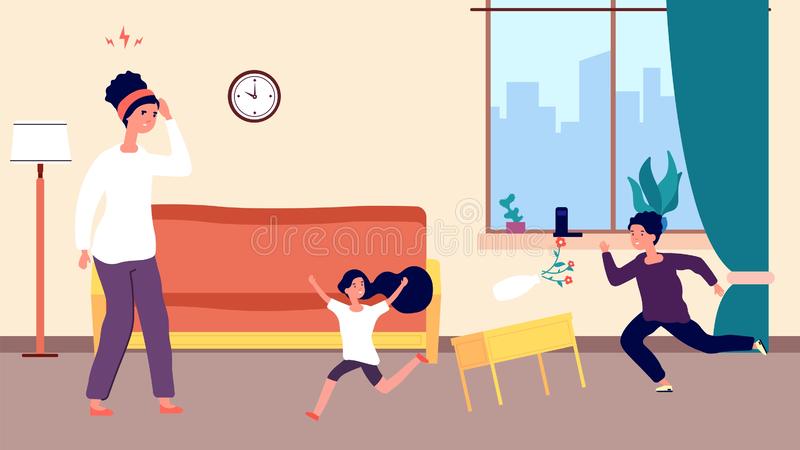 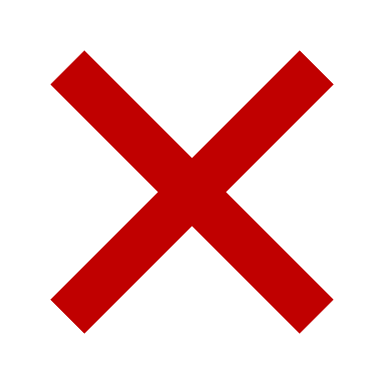 رابعًا: رَتِّبْ غُرْفَتَكَ بِنَفْسِكَ، وَلا تُبَعْثِرْ أَغْراضَكَ في كُلِّ مَكانٍ، وَكُنْ جَميلًا في كُلِّ شَيْءٍ.
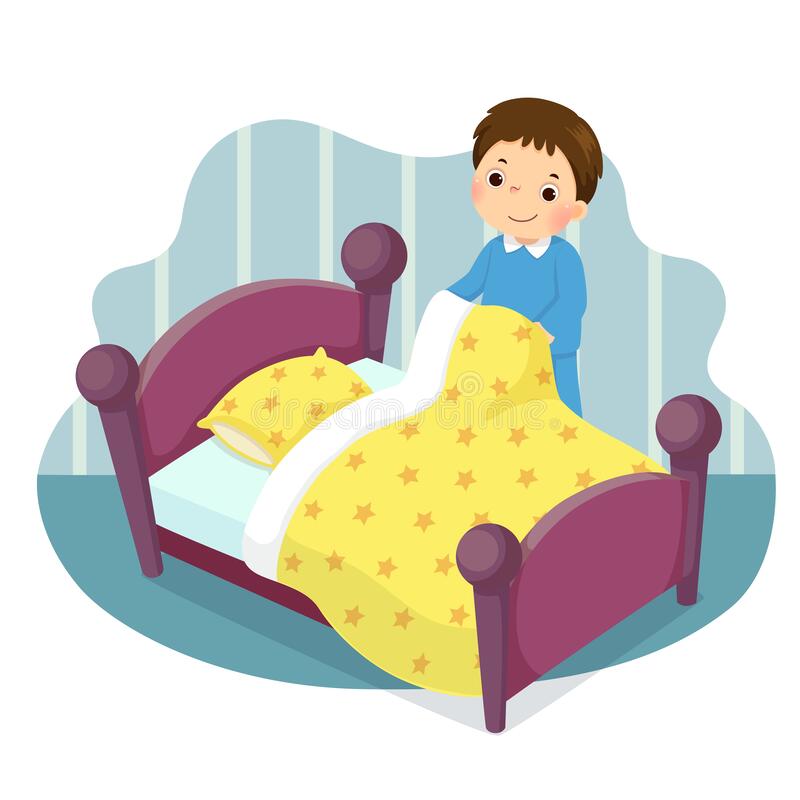 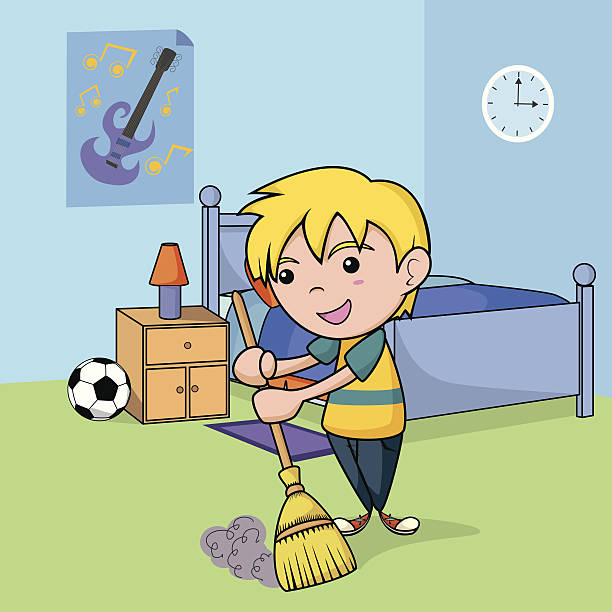 خامسًا: حينَ يَحينُ وَقْتُ نَوْمِكَ سارِعْ إِلى تَنْظيفِ أَسْنانِكَ، وَغَسْلِ وَجْهِكَ، وَارْتِداءِ مَلابِسِ النَّوْمِ، قَبِّلْ والِدَيْكَ وَتَمَنَّ لَهُما لَيْلةً سَعيدَةً.
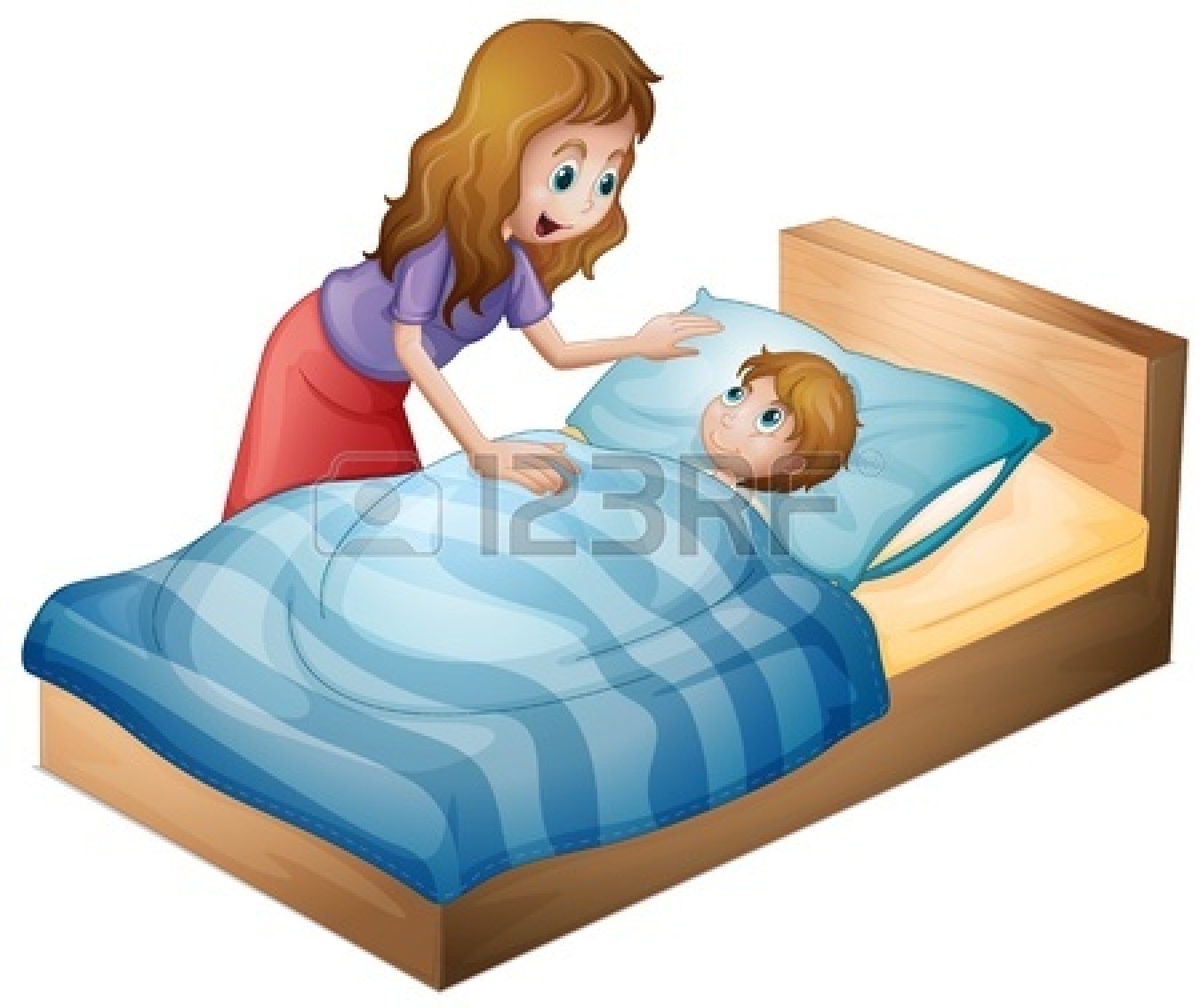 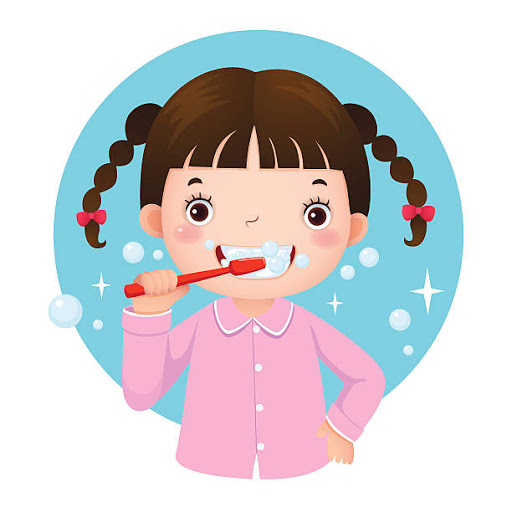 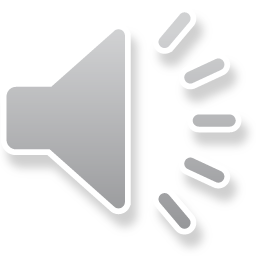 حافِظْ عَلى هذهِ الْأُمورِ في حَياتِكَ الْيَوْمِيَّةِ، وَسَنَرى كَمْ سَتَكونُ أُمُّكَ سَعيدَةً بِكَ، وَكَمْ سَتَكونُ أَنْتَ سَعيدًا بِنَفْسِكَ وَفَخورًا بِها.
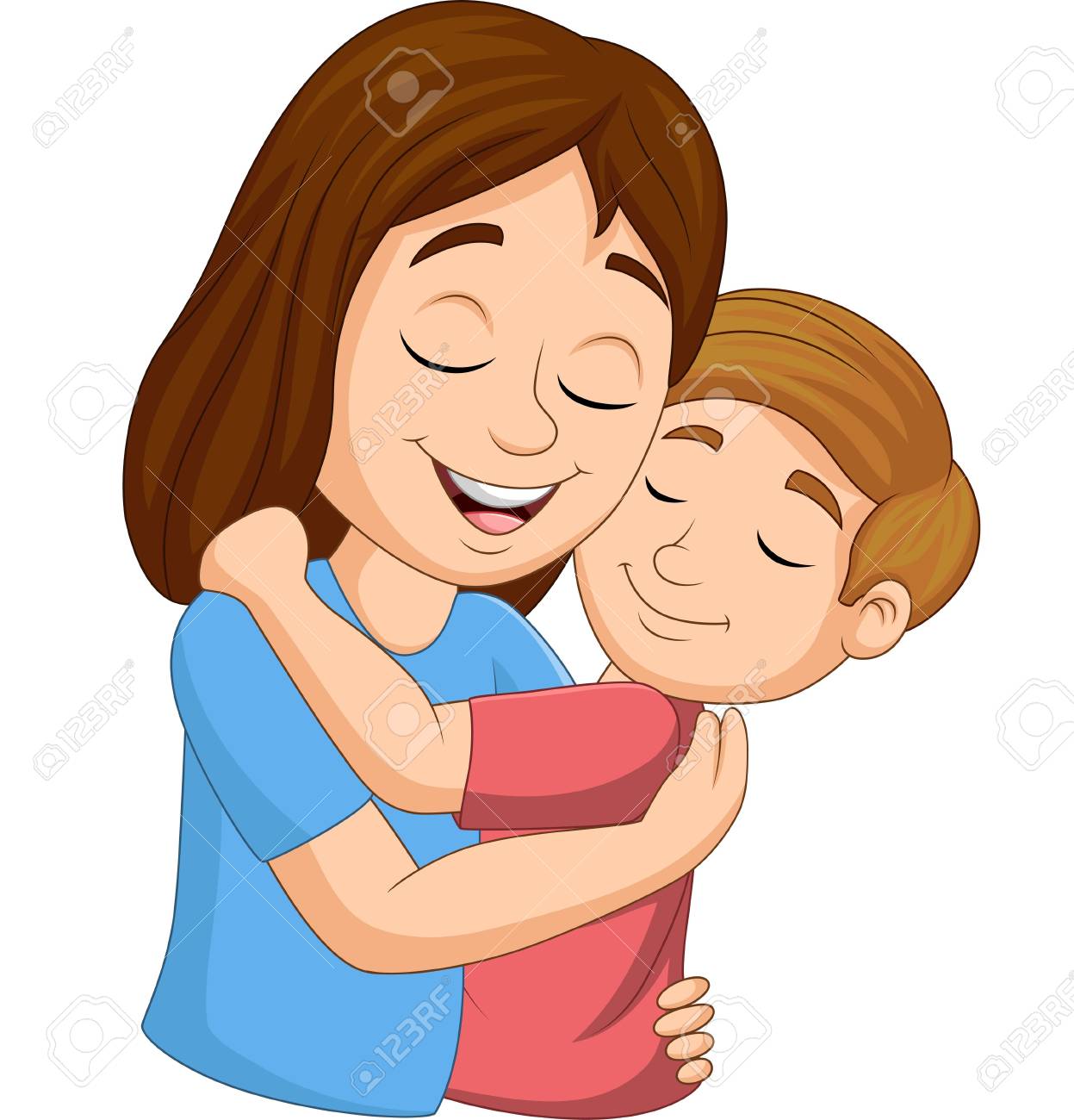 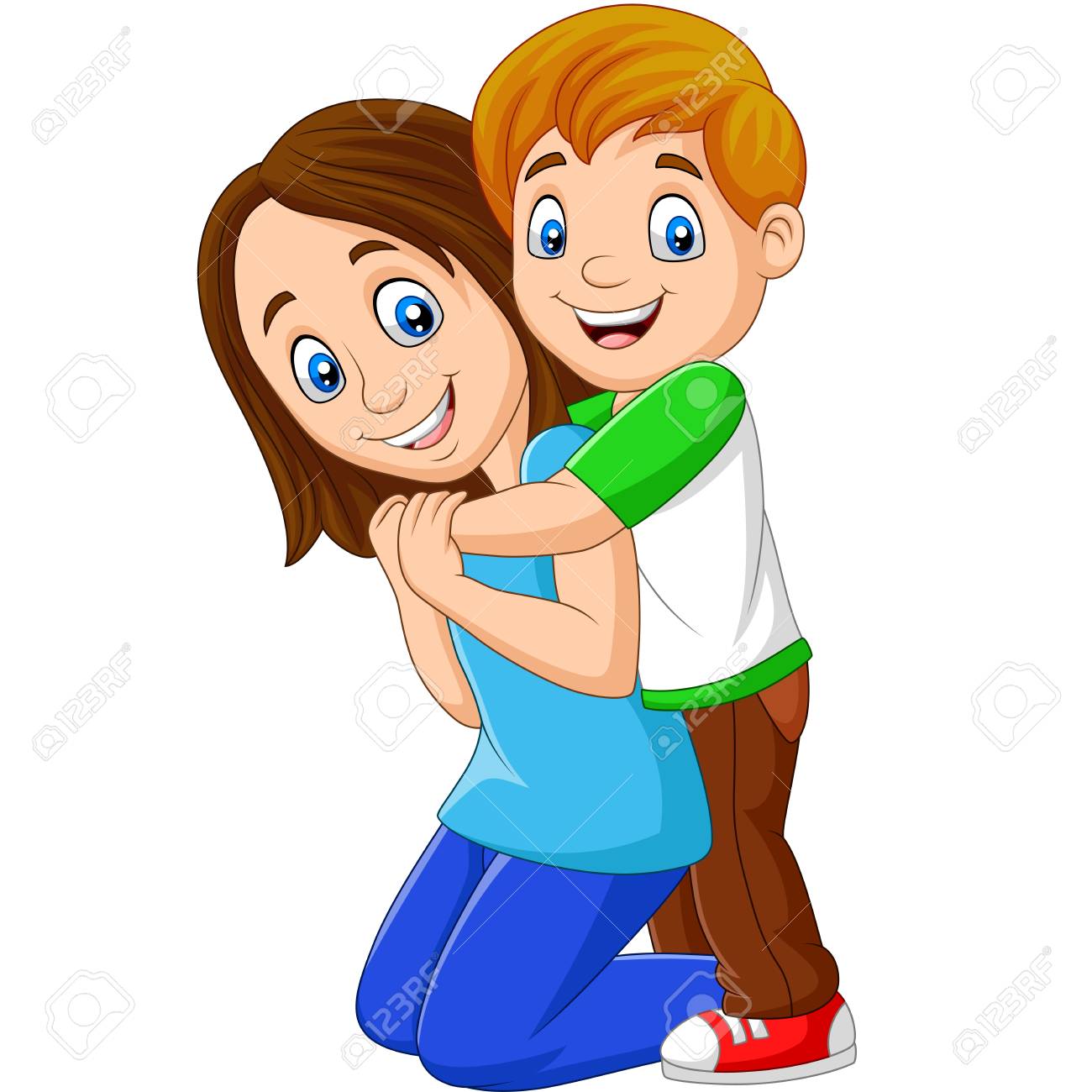 صل بين الصورة والجملة المعبرة عنها ثم رقمها بحسب ورودها في النص واقرأها:
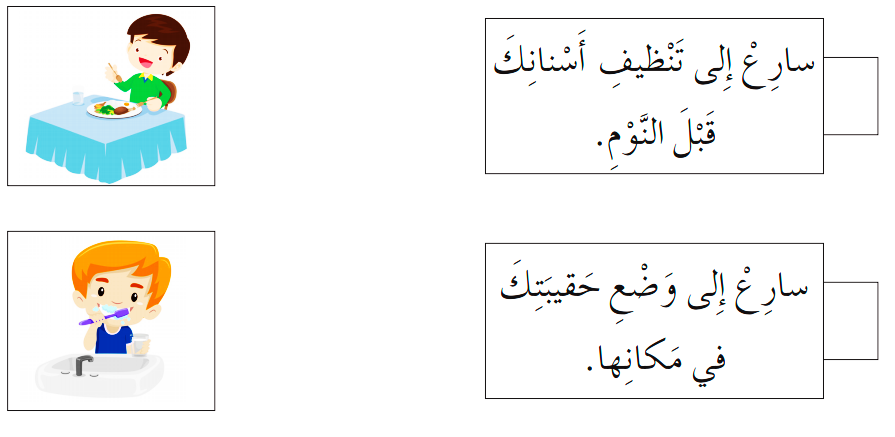 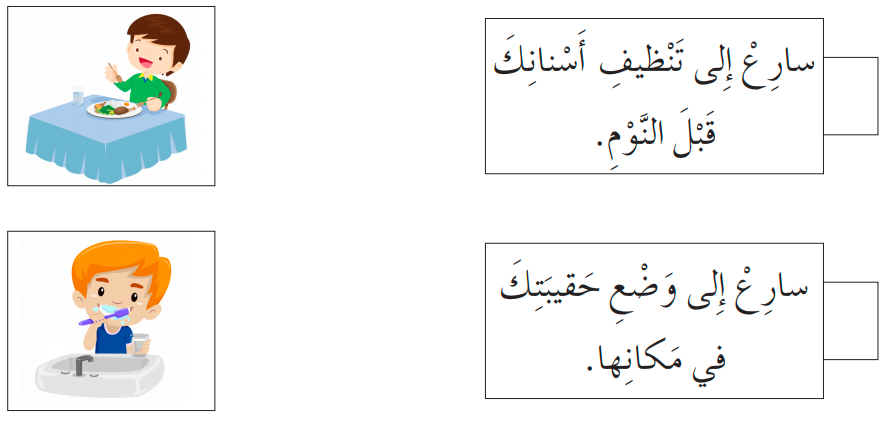 4
1
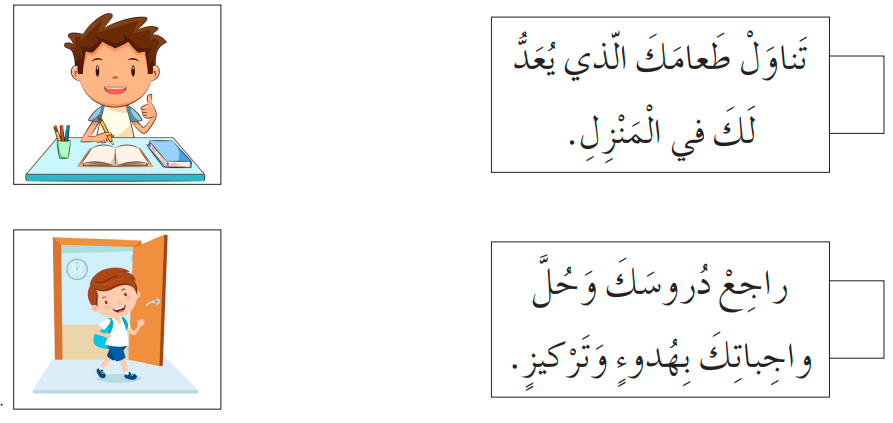 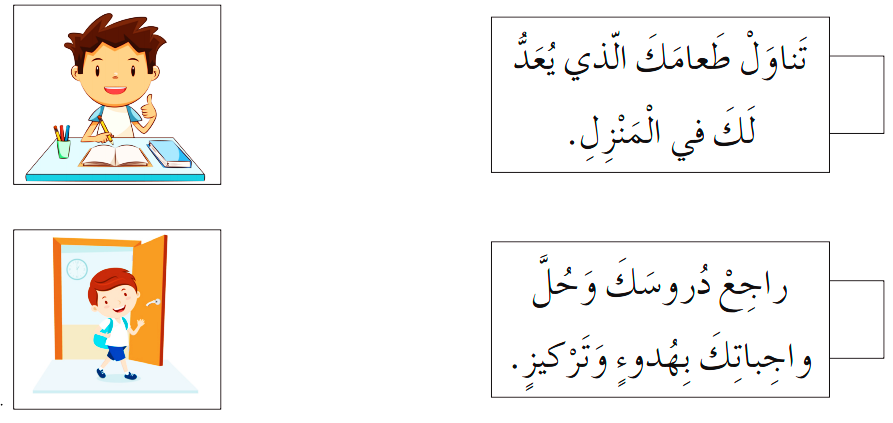 2
3
ص 36
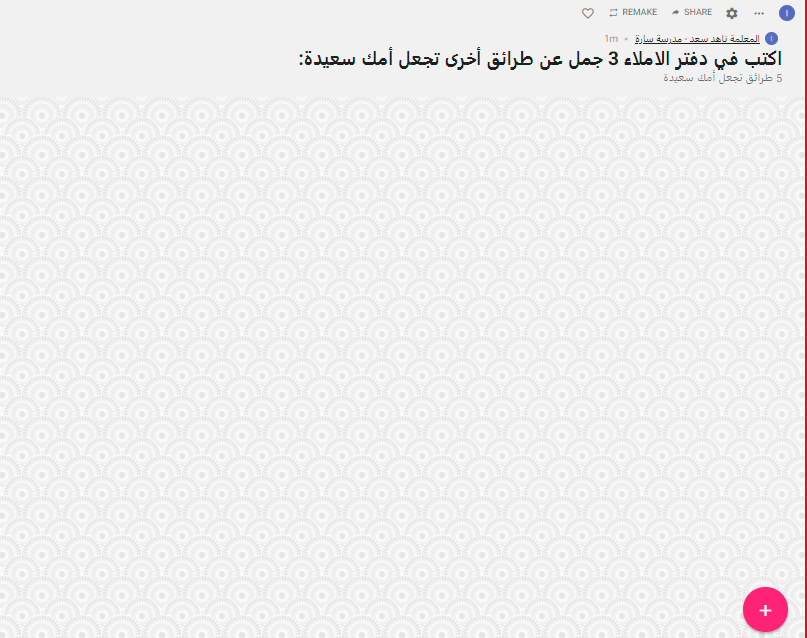 الواجبات: حل تدريبات في كتاب النشاط ص 32 و 33.
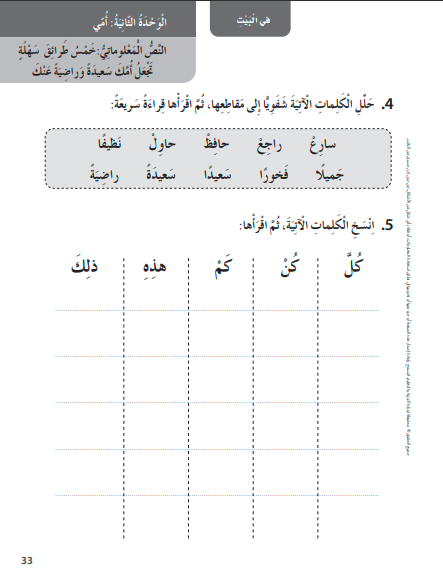 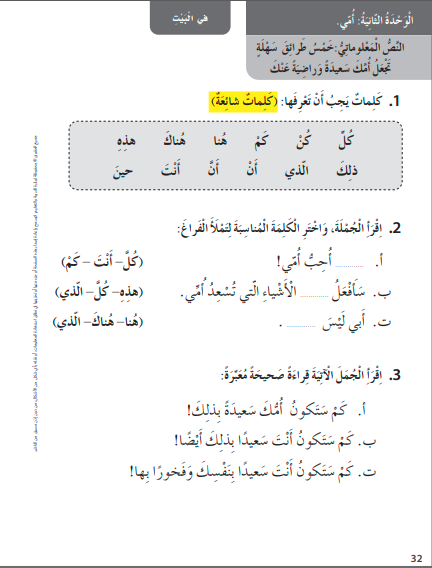